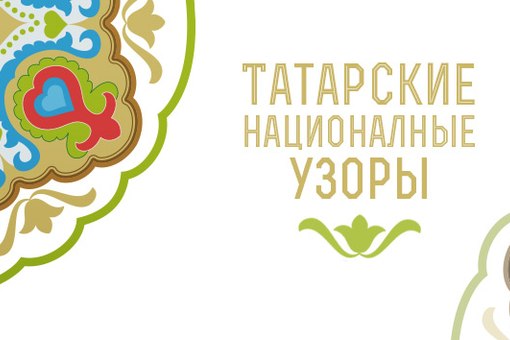 Татарский 
национальный костюм
Презентацию изготовили: Ковырялина Алена, Хрусталева Полина, Устюжанина Марина
Национальный татарский костюм отражает индивидуальные черты этого свободолюбивого народа
Основу традиционного костюма татар составляют шаровары (ыштан) и рубаха-платье (кулмэк). Поверх рубахи традиционно надевали кафтан или халат
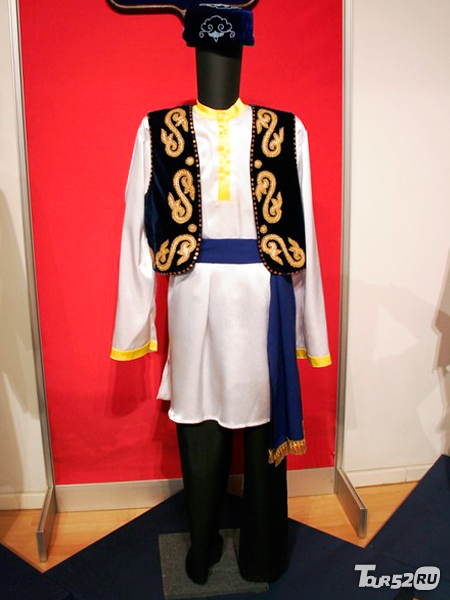 Также татары часто надевали чобу. Это была легкая верхняя одежды без подкладки, достигавшая длины чуть ниже колена. Обычно ее шили из льняных или конопляных тканей.
Верхняя распашная одежда татар не имела застежек, поэтому несомненным атрибутом национального костюма является пояс. Он мог в равной степени быть сшитым из ткани или связанным из шерсти.  Еще одним отличительным моментом татарской одежды была ее трапециевидная форма. А также большой размер и удивительная яркость тканей. Для татаров было характерно надевать большое количество украшений, что только добавляло яркости образу.
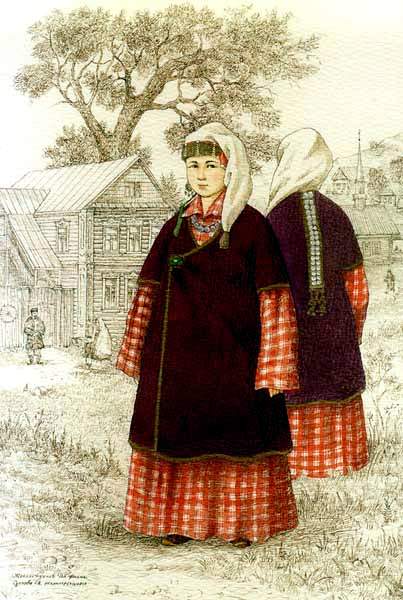 Часто использовались камзолы это короткая безрукавная одежда, чаще всего приталенная, в отличие от мужского варианта камзола.
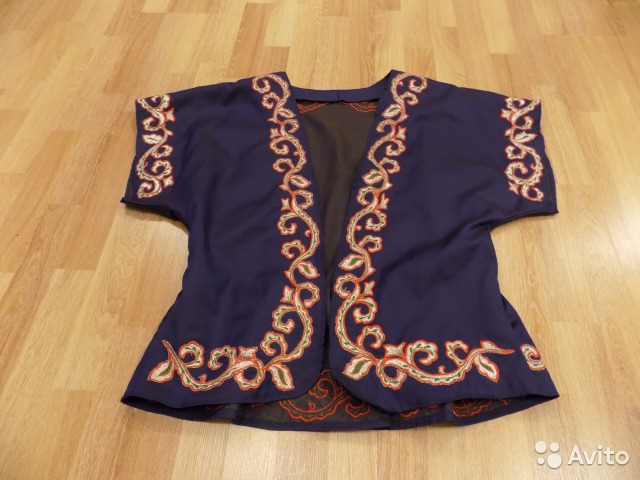 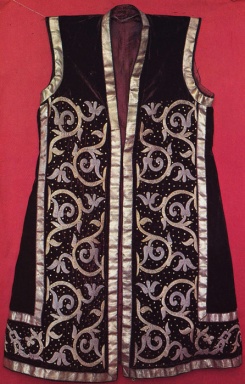 Бишмет - кафтан с длинными рукавами и приталенной спинкой. Его часто шили из бархата и отделывали мехом. Он застегивался с помощью большой серебряной застежки, которая выполняла еще и эстетическую функцию
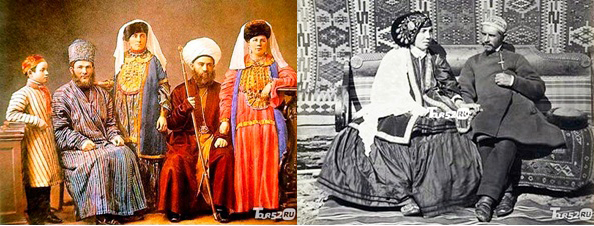 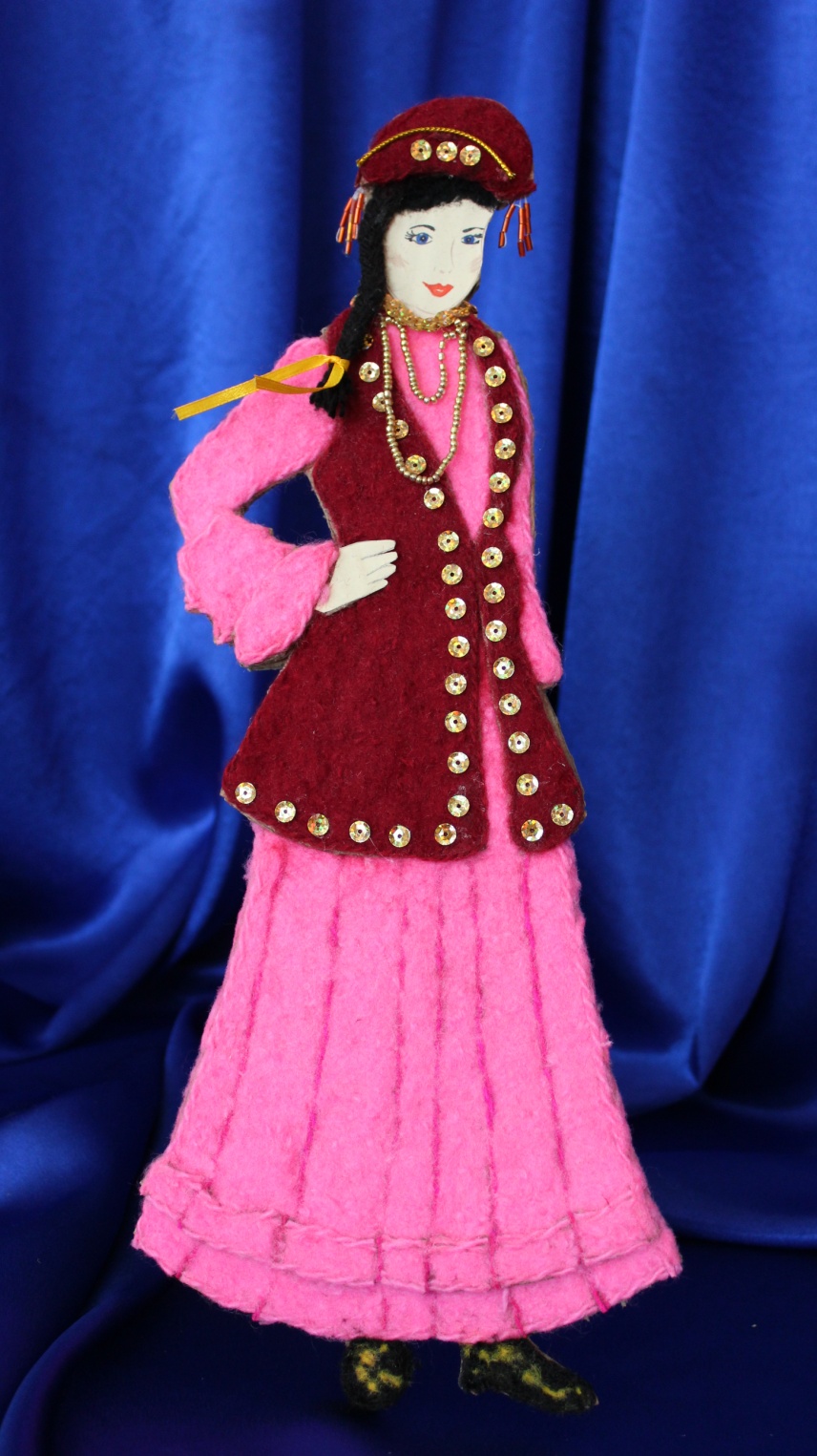 Кукла в татарском национальном костюме,  изготовлена в технике «Аппликация
 из нитяной крошки»
Интернет - источники
https://yandex.ru/images/search?img_url=http%3A%2F%2Fimages.myshared.ru%2F5%2F352588%2Fslide_5.jpg&text=%D0%BA%D0%B0%D1%80%D1%82%D0%B8%D0%BD%D0%BA%D0%B0%20%D1%82%D0%B0%D1%82%D0%B0%D1%80%D1%81%D0%BA%D0%B8%D0%B9%20%D0%BD%D0%B0%D1%86%D0%B8%D0%BE%D0%BD%D0%B0%D0%BB%D1%8C%D0%BD%D1%8B%D0%B9%20%D0%BA%D0%BE%D1%81%D1%82%D1%8E%D0%BC&noreask=1&pos=0&lr=53&rpt=simage
http://kazan.tour52.ru/netcat_files/Image/001juli/kasan/jdejda/muzhskoy-kostyum.jpg
https://yandex.ru/images/search?img_url=http%3A%2F%2Ftobolsk.ru%2Fupload%2Fiblock%2Ffeb%2Fp1aj3hksht1fc0148c9611kb51v8a5.jpg&p=4&text=%D0%BA%D0%B0%D1%80%D1%82%D0%B8%D0%BD%D0%BA%D0%B0%20%D1%82%D0%B0%D1%82%D0%B0%D1%80%D1%81%D0%BA%D0%B0%D1%8F%20%D0%BD%D0%B0%D1%80%D0%BE%D0%B4%D0%BD%D0%B0%D1%8F%20%D1%87%D0%BE%D0%B1%D1%83&noreask=1&pos=140&rpt=simage&lr=53
http://komanda-k.ru/%D0%A2%D0%B0%D1%82%D0%B0%D1%80%D1%81%D1%82%D0%B0%D0%BD/%D0%BD%D0%B0%D1%86%D0%B8%D0%BE%D0%BD%D0%B0%D0%BB%D1%8C%D0%BD%D0%B0%D1%8F-%D1%82%D0%B0%D1%82%D0%B0%D1%80%D1%81%D0%BA%D0%B0%D1%8F-%D0%BE%D0%B4%D0%B5%D0%B6%D0%B4%D0%B0
https://yandex.ru/images/search?img_url=https%3A%2F%2F86.img.avito.st%2F640x480%2F1934016986.jpg&text=%D0%BA%D0%B0%D1%80%D1%82%D0%B8%D0%BD%D0%BA%D0%B0%20%D1%82%D0%B0%D1%82%D0%B0%D1%80%D1%81%D0%BA%D0%B8%D0%B9%20%D0%BC%D1%83%D0%B6%D1%81%D0%BA%D0%BE%D0%B9%20%D0%BA%D0%B0%D0%BC%D0%B7%D0%BE%D0%BB&noreask=1&pos=5&lr=53&rpt=simage
https://yandex.ru/images/search?img_url=http%3A%2F%2Fizhlib.ru%2Fcontent%2Farticle%2Fimg%2Ftatcustommyy%2F10.jpg&text=%D0%BA%D0%B0%D1%80%D1%82%D0%B8%D0%BD%D0%BA%D0%B0%20%D1%82%D0%B0%D1%82%D0%B0%D1%80%D1%81%D0%BA%D0%B8%D0%B9%20%D0%BD%D0%B0%D1%86%D0%B8%D0%BE%D0%BD%D0%B0%D0%BB%D1%8C%D0%BD%D1%8B%D0%B9%20%D0%B1%D0%B5%D1%88%D0%BC%D0%B5%D1%82&noreask=1&pos=5&lr=53&rpt=simage
http://www.kakprosto.ru/kak-905105-nacionalnyy-tatarskiy-kostyum-obschaya-informaciya-#ixzz4NVK07b4S
 https://ru.wikipedia.org/wiki/%D0%A2%D0%B0%D1%82%D0%B0%D1%80%D1%81%D0%BA%D0%B8%D0%B9_%D0%BA%D0%BE%D1%81%D1%82%D1%8E%D0%BC